Особливості використання виборчих технологій
Лекція
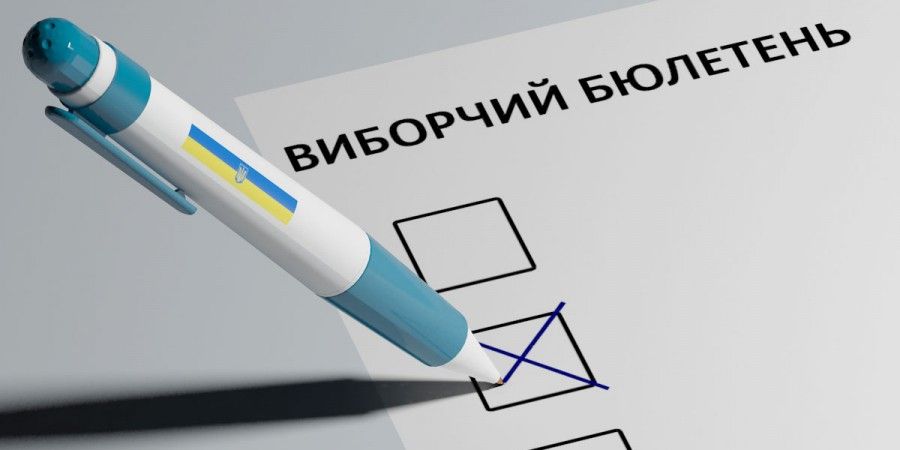 План
1. Поняття виборчих технологій
2. Основні види виборчих технологій
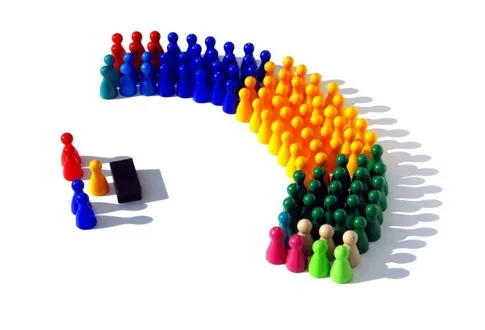 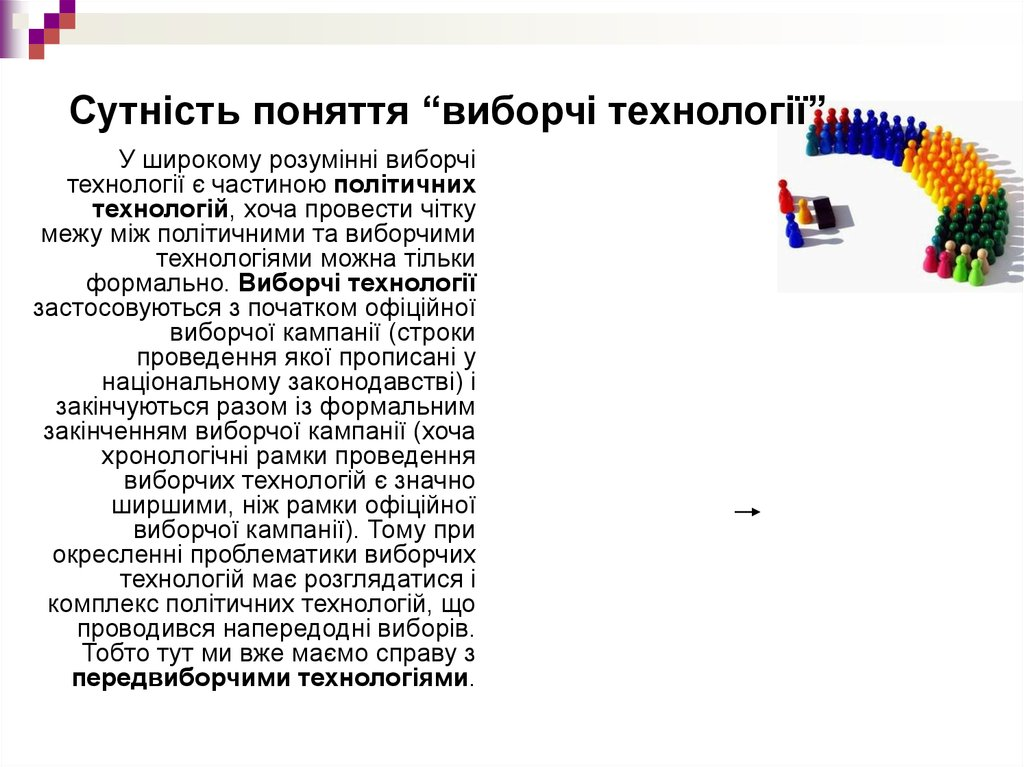 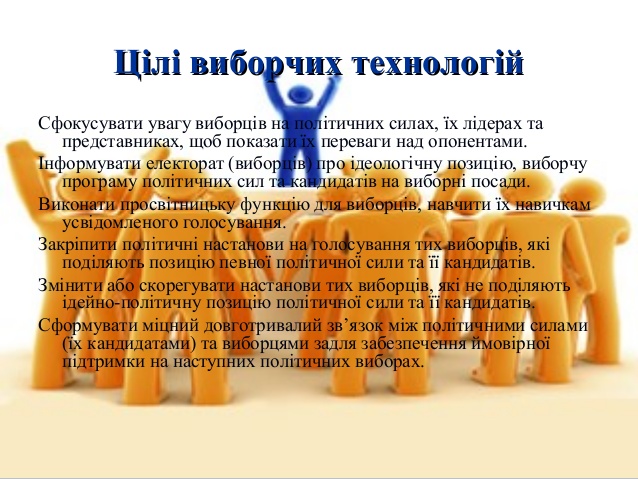 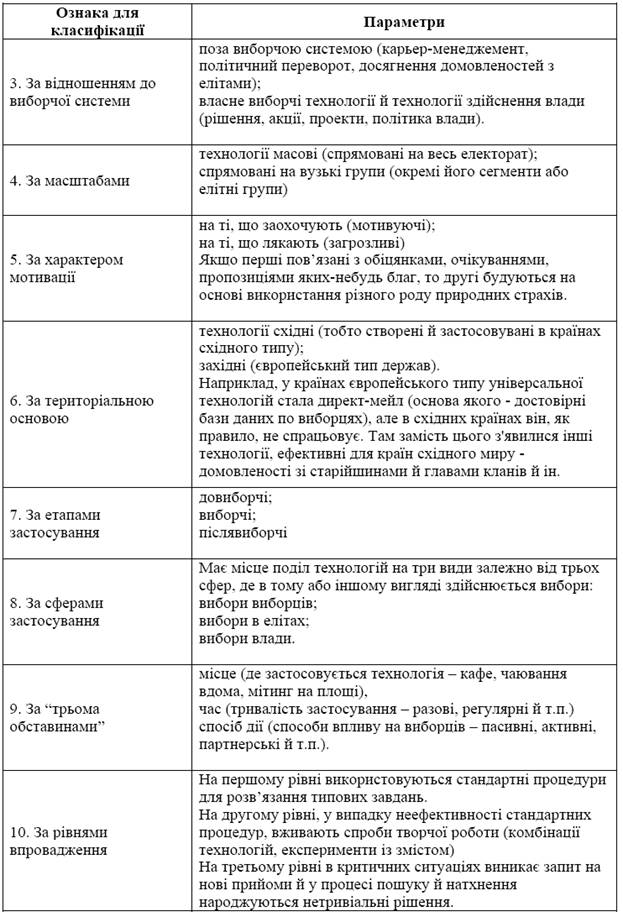 Дякую за увагу!
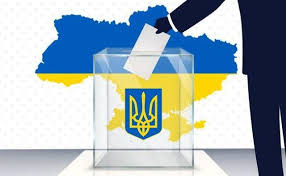